Direito Administrativo I:
Tema: Atividades da Administração Pública
PROF. DR. GUSTAVO JUSTINO DE OLIVEIRA

Faculdade de Direito da Universidade de São Paulo (USP)
Sumário de Aula
Poder de Polícia Administrativa
Competência Administrativa
Restrições à Autonomia Privada (limitação)


Serviço Público
Satisfação Concreta de Interesses (ampliação)
Regime de Direito Público


Atividade Econômica Stricto Sensu
Atividade Econômica (ampliação)
Regime de Direito Privado (concorrência)
Regulação Econômico-Social
Agente Normativo e Regulador da Atividade Econômica

Intervenção Estatal da Ordem Econômica
Esquema Didático

Quadro Comparativo
Regime Jurídico
Aspectos Relevantes
Princípios
Exemplos
4.
Atividade de Fomento
Incentivos à Condutas Desejáveis (ampliação)
Outorga de Benefícios
Ponto 01: Poder de Polícia da Administração Pública: noções preliminares
O poder de polícia administrativo é a competência para disciplinar o exercício da autonomia  privada para a realização de direitos fundamentais e da democracia, segundo os princípios da  legalidade e da proporcionalidade” (JUSTEN FILHO, 2014, p. 585)
Competência Administrativa
Restrições à Autonomia Privada
Atividades exercida pelos seguintes meios:

Ordem: comandos abstratos e disciplinadores
Consentimento:  anuência prévia da Administração
Fiscalização: atos materiais do poder
Sanção:  efeito pelo descumprimento
Evitar que a fruição de liberdades cause lesões a direitos, interesses e bens alheios:

Deveres de Abstenção (não fazer)
Deveres de Promoção de Condutas Ativas (fazer)
”Somente	os	atos	relativos	ao	consentimento	e	à fiscalização são delegáveis, pois aqueles referentes a legislação e a sanção derivam do poder de coerção do Poder Publico (STJ, Resp 817.534/MG)
Ponto 02: Serviços Públicos
“Atividade pública administrativa de satisfação concreta de interesses individuais ou transindividuais, materiais ou imateriais, vinculadas diretamente a um direito fundamental, insuscetíveis de satisfação adequada mediante os mecanismos de livre iniciativa privada, destinada a pessoas indeterminadas, qualificada legislativamente e executada sob regime de direito público” (JUSTEN FILHO, 2014, p. 527)
A prestação dos serviços públicos subsiste como um dos importantes modos de atuação administrativa e se reveste de grande importância, sobretudo porque impõe ao Poder Público uma exigência de atendimento das necessidades básicas da vida social, ligadas, inclusive, a direitos sociais assegurados na Constituição (GROTTI, 2017)
Satisfação Concreta de Interesses
Regime de Direito Público
Continuidade: não pode ser interrompido  (encampação X caducidade X anulação)
Igualdade:  não discriminatório e universal
Mutabilidade:  adaptar-se às necessidades
Adequação do Serviço: melhor serviço possível
Modicidade da Tarifa: menor cobrança possível
Transparência e participação: Usuário na centralidade da relação
Prestação Direta: a Administração Pública com emprego de meios próprios
Outorga: compartilhamento da titularidade (lei autorizativa)
Delegação: transferência da execução para terceiros (concessão X autorização X permissão
Ponto 03: Atividade Econômica Stricto Sensu
“Consiste no desempenho por entidade administrativa, sob forma e regime de direito privado, de atividade econômica propriamente dita, nas hipóteses previstas na Constituição ou em lei, quando necessário aos imperativos da segurança nacional ou à satisfação de relevante interesse coletivo” (JUSTEN FILHO, 2014, p. 861)
Atividade Econômica (ampliação)
Regime de Direito Privado (concorrência)
Intervenção direta no domínio econômico:

Monopólio: segmentos reservados pela CF ou Lei para exploração exclusiva pelo Estado
Subsidiariedade: intervenção se outra alternativa não for mais satisfatória
Ordem econômica: fundada na realização da justiça social (art. 170, CF/88)
Primazia da livre iniciativa e livre concorrência: 

Estrutura privada (obrigações, contratos, tributos e pessoal)  
Vedação a privilégios diferentes do mercado
”Os privilégios da Fazenda Pública são inextensíveis às sociedades de econômica mista que executam atividades em regime de concorrência ou que tenham coo objetivo distribuir lucros aos seus acionistas (STF, RE 599.628/DF)
Ponto 04: Atividade de Fomento
“Atividade administrativa de intervenção no domínio econômico para incentivar condutas dos sujeitos privados mediante a outorga de benefícios diferenciados, inclusive mediante a aplicação de recursos financeiros, visando a promover o desenvolvimento econômico e social” (JUSTEN FILHO, 2014, p. 715)
Incentivos à Condutas Desejáveis (ampliação)
Outorga de Benefícios
Apoiar iniciativas voluntárias de particulares, buscando:

Estimular setor, atividade ou agente privado: espécie de soft regulation não amparado em diretriz cogente.
Promover externalidades positivas: promoção de setores, atividades ou agentes de interesse público
Instrumentos adotados para atrair e engajar o setor econômico:

Financeiros: transferências de recursos, financiamentos em condições favoráveis, incentivos fiscais, participação direta na sociedade, condições creditórias, etc.
Não financeiros: informações, assessorias, implantação de infraestrutura para investimentos.
Ponto 05: Regulação Econômica-Social
“Atividade estatal de intervenção indireta sobre a conduta dos sujeitos públicos e privados, de modo permanente e sistemático, para implementar as políticas de governo e a realização dos direitos fundamentais” (JUSTEN FILHO, 2014, p. 669)
Agente Normativo e Regulador da Atividade Econômica
”A rigor, o que se tem, na espécie, é o exercício, pela Administração Pública, de maneira direta, a alcançar patrimônio privado, de direito inerente à atividade que exerce. Se de um lado à Agência cabe à fiscalização da prestação de serviços, de outro não se pode compreender, nela, a realização de busca e apreensão de bens de terceiros. A legitimidade diz respeito à provocação mediante o processo próprio, buscando-se alcançar, no âmbito do Judiciário, a ordem para que ocorra o ato de constrição, que é o de apreensão de bens. O dispositivo acaba por criar, no campo da administração, figura que, em face das repercussões pertinentes, a de ser sopesada por órgão independente e, portanto, pelo Estado-Juiz” (STF, MC na ADIN 1.668/DF)
Exercício de competências legislativa e regulamentar para:
Disciplinar o desempenho de atividades econômicas (limitação): condiciona a livre iniciativa
Promover fins essenciais do Estado (ampliação): instrumento de direcionamento aos fins eleitos
Atividade exclusivamente normativa
Regulação ≠ Regulamentação
Ponto 06: Intervenção Estatal na Ordem Econômica

Esquema Didático
Fomento
Indireta
Regulação
Intervenção Estatal
Serviço Público
Direta
Monopólio
Atividade Econômica
* Elaborado a partir da classificação adotada no Curso de Direito Administrativo do Prof. Marçal Justen Filho (10. ed, 2014).
Concorrência
Ponto 07: Quadro Comparativo
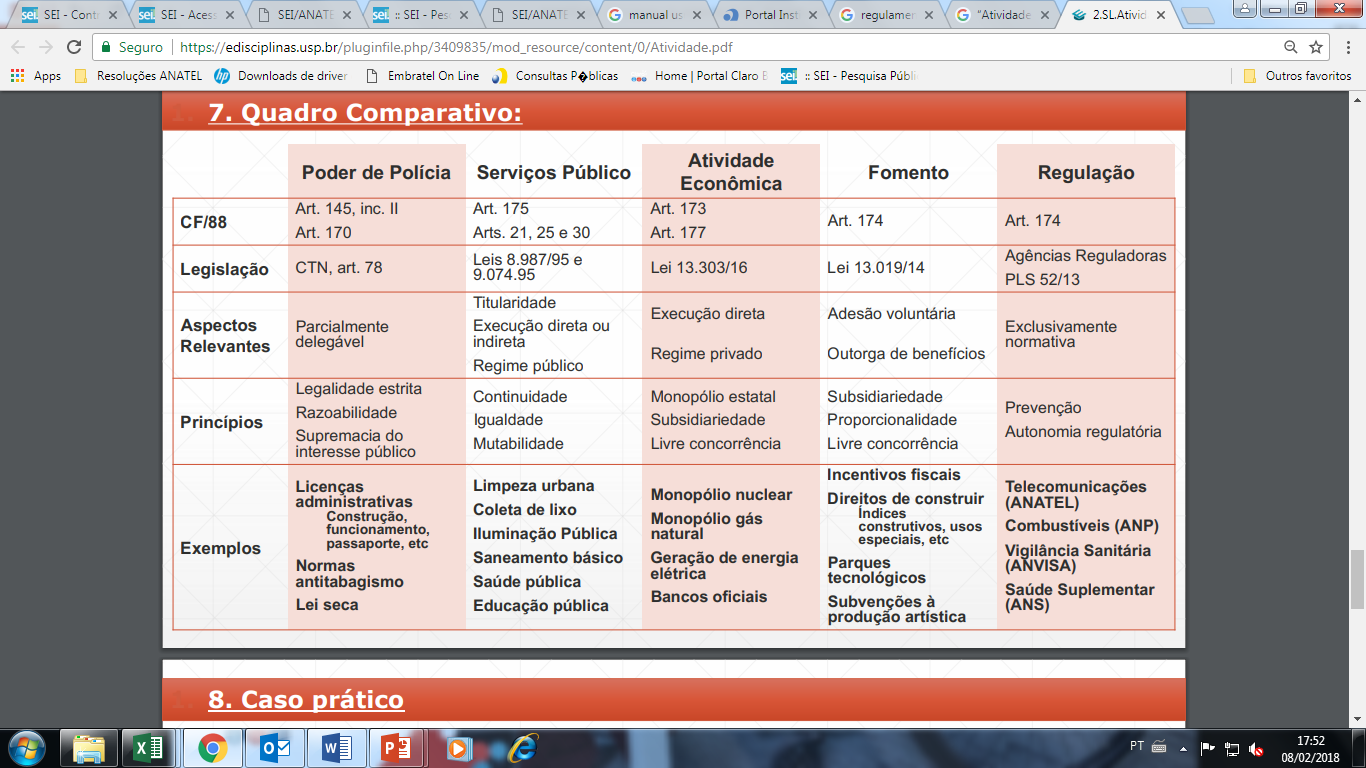 Referências Bibliográficas
AMARAL, Carlos Eduardo Pacheco. Do Estado Soberano ao Estado das Autonomias. Blumenau:  Edifurb, 2002.

GROTTI, Dinorá Adelaide Musetti. Evolução da teoria do serviço público. Enciclopédia jurídica da PUC-SP. 1º. ed. São Paulo: Pontifícia Universidade Católica de São Paulo, 2017. Disponível em: https://enciclopediajuridica.pucsp.br/verbete/40/edicao-1/evolucao-da-teoria-do-servico-publico
JUSTEN FILHO, Marçal. Curso de Direito Administrativo. 10ª Ed, São Paulo: Revista dos tribunais,  2014.
MEDAUAR, Odete. Direito Administrativo Moderno. 19ª Ed. São Paulo: Revista dos Tribunais, 2015.  
MELLO, Celso Antônio Bandeira. Curso de Direito Administrativo. São Paulo: Malheiros, 2008.
MORAES, Alexandre de. Direito Constitucional Administrativo. São Paulo: Atlas, 2002.
OLIVEIRA, Rafael Carvalho Rezende. Curso de direito administrativo. 3ª Ed. São Paulo: Método,  2015.